班级文化
高三 （2） 班
班 级 简 介
天道酬勤 入门即学
艺术之窗
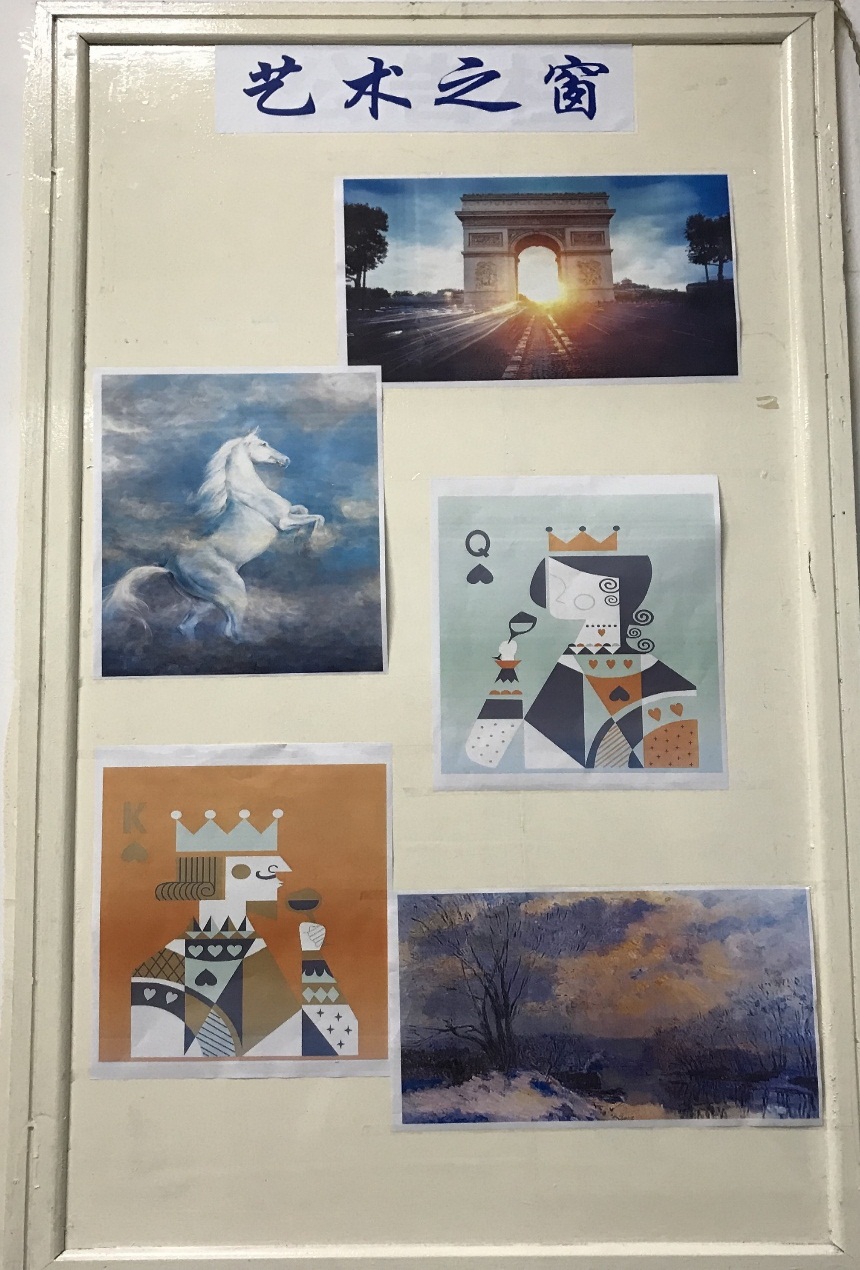 支部园地
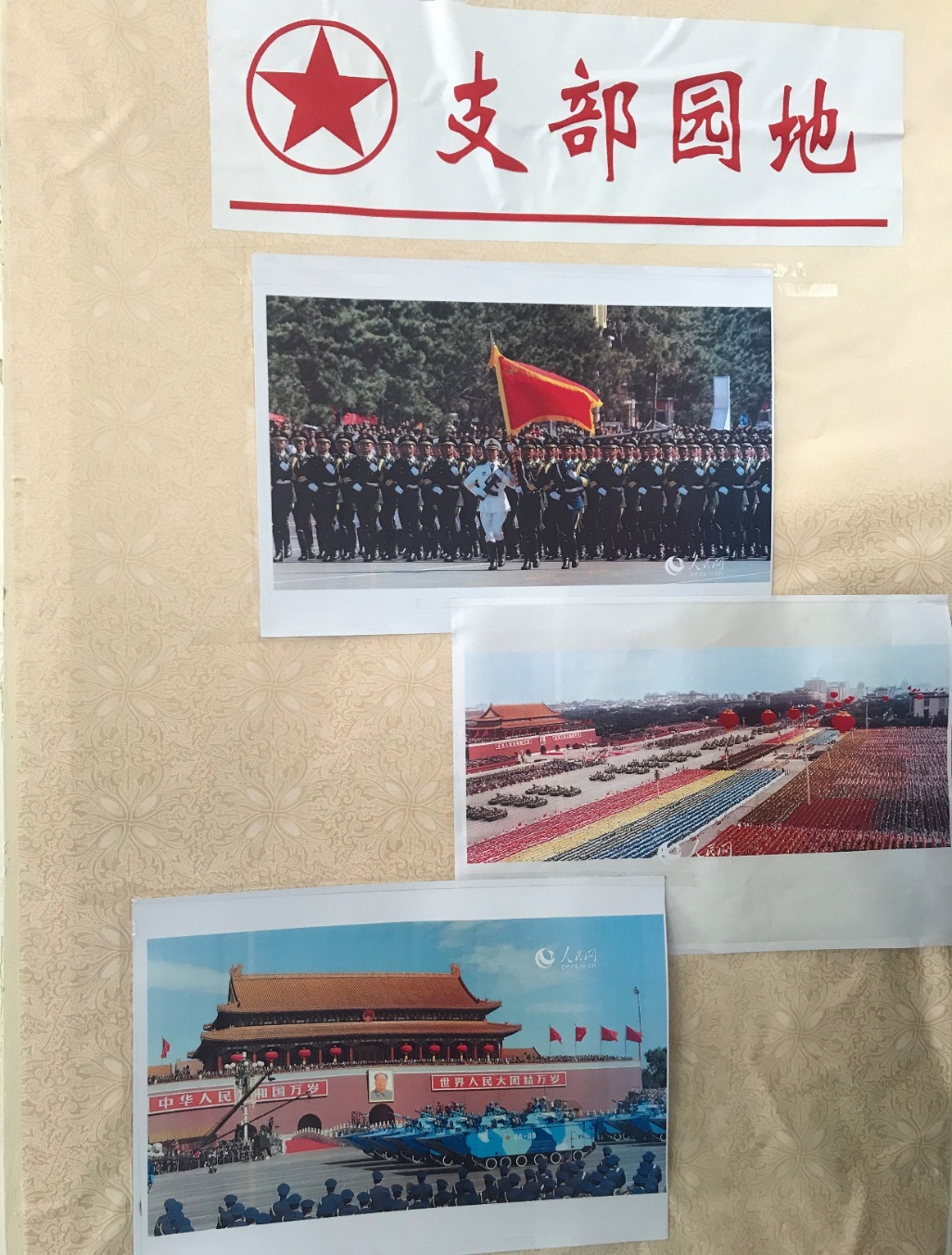 卫生：窗明几净
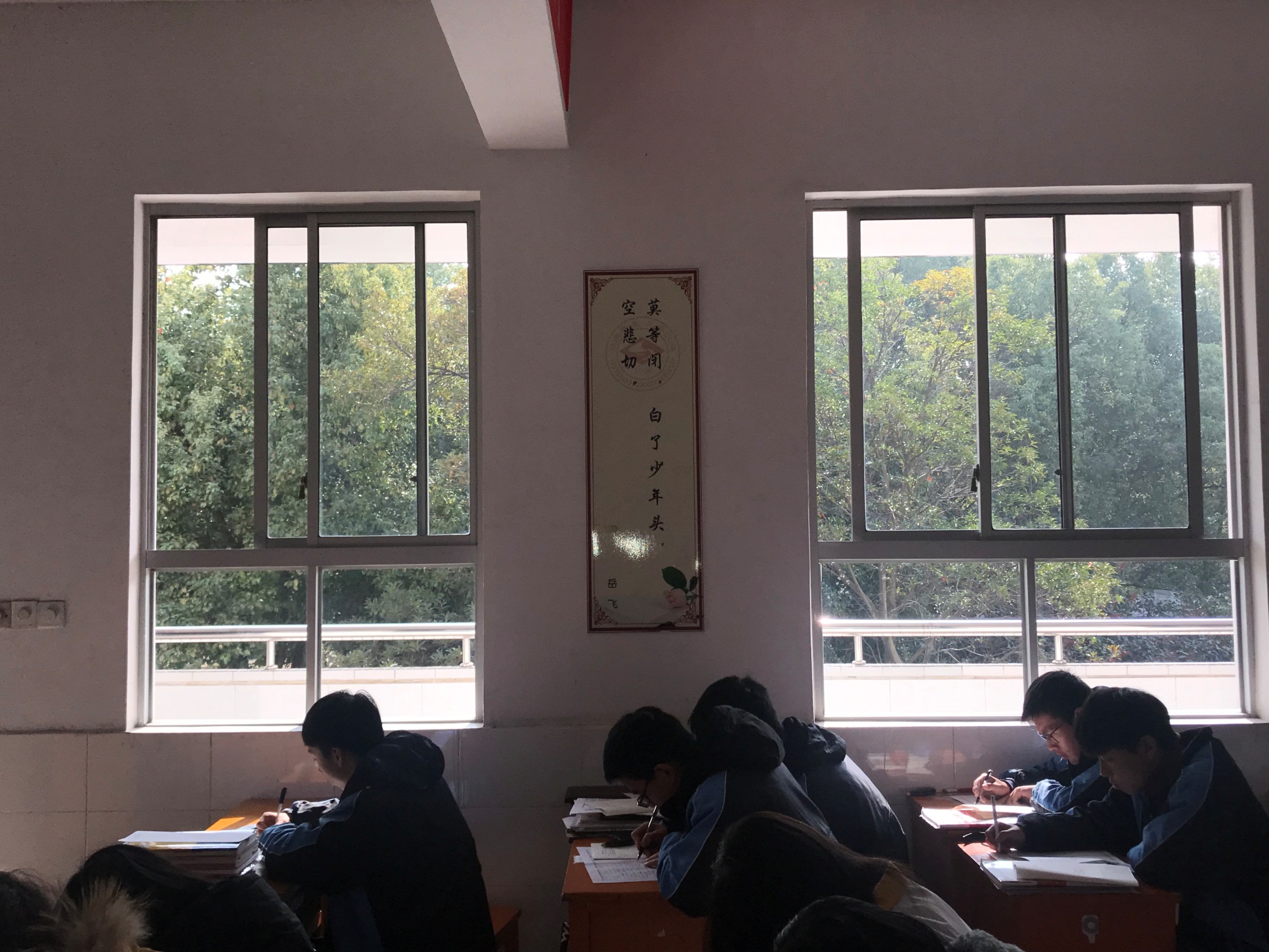 卫生：窗明几净
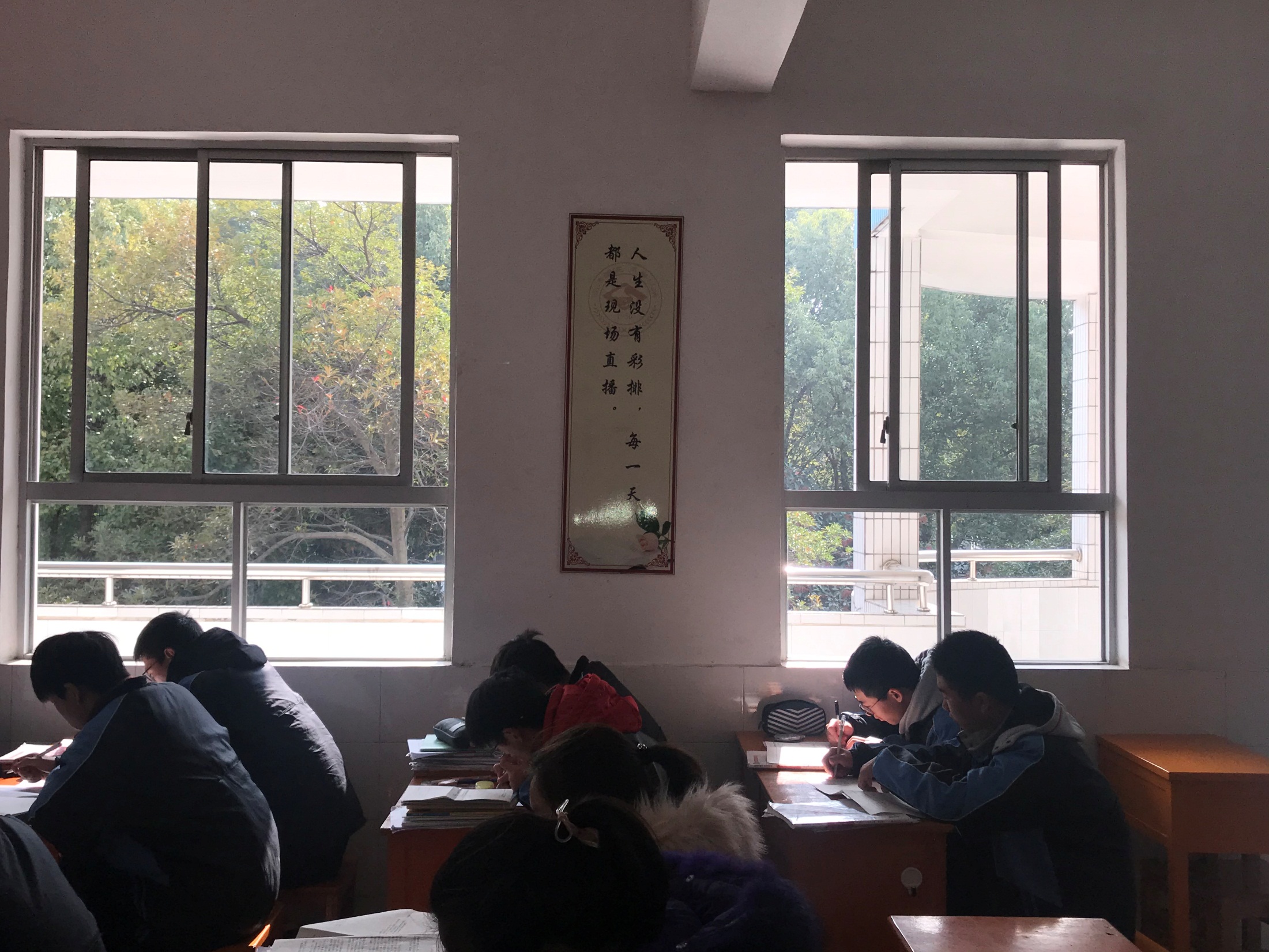 黑板报设计
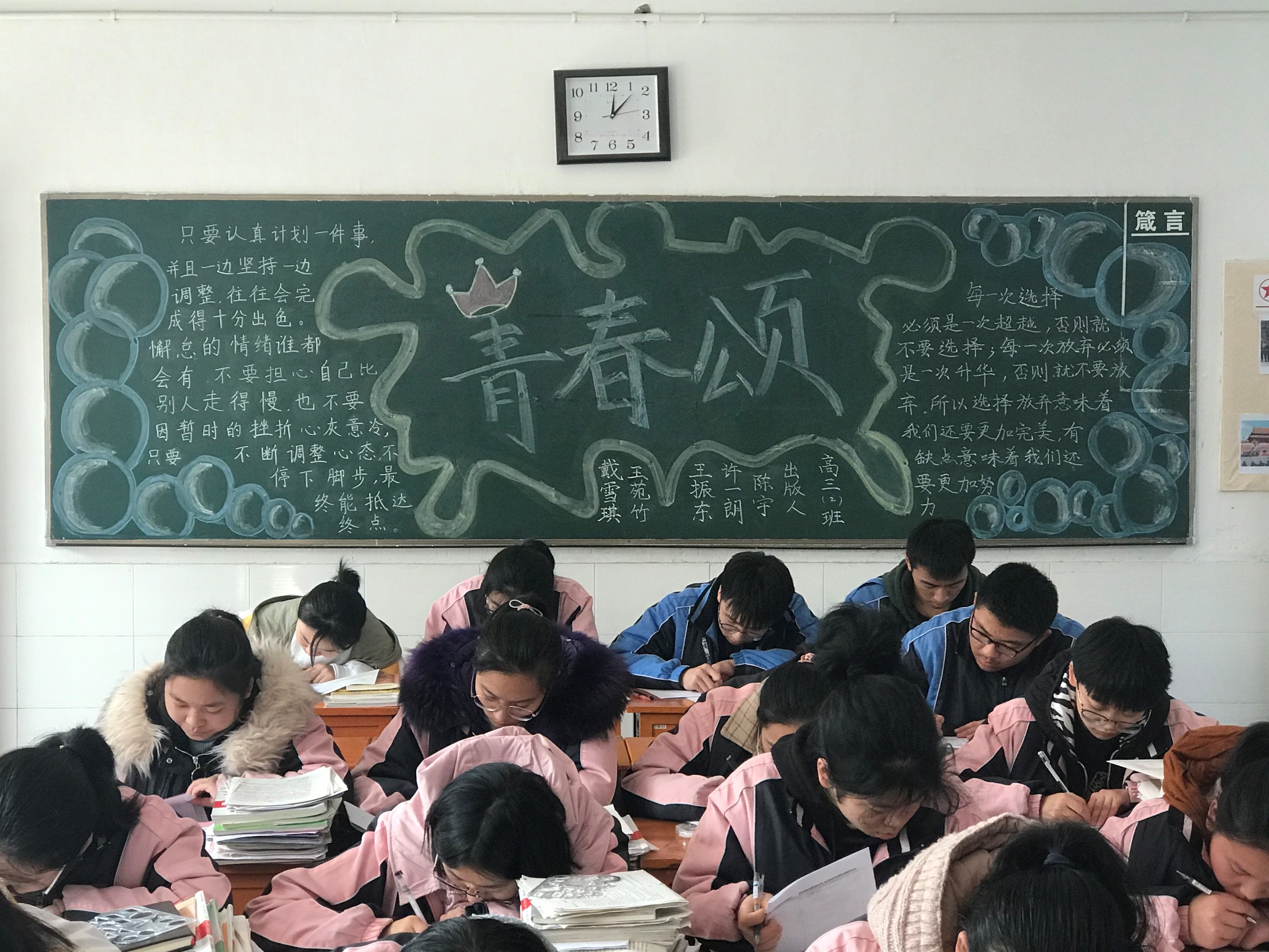 班级标语
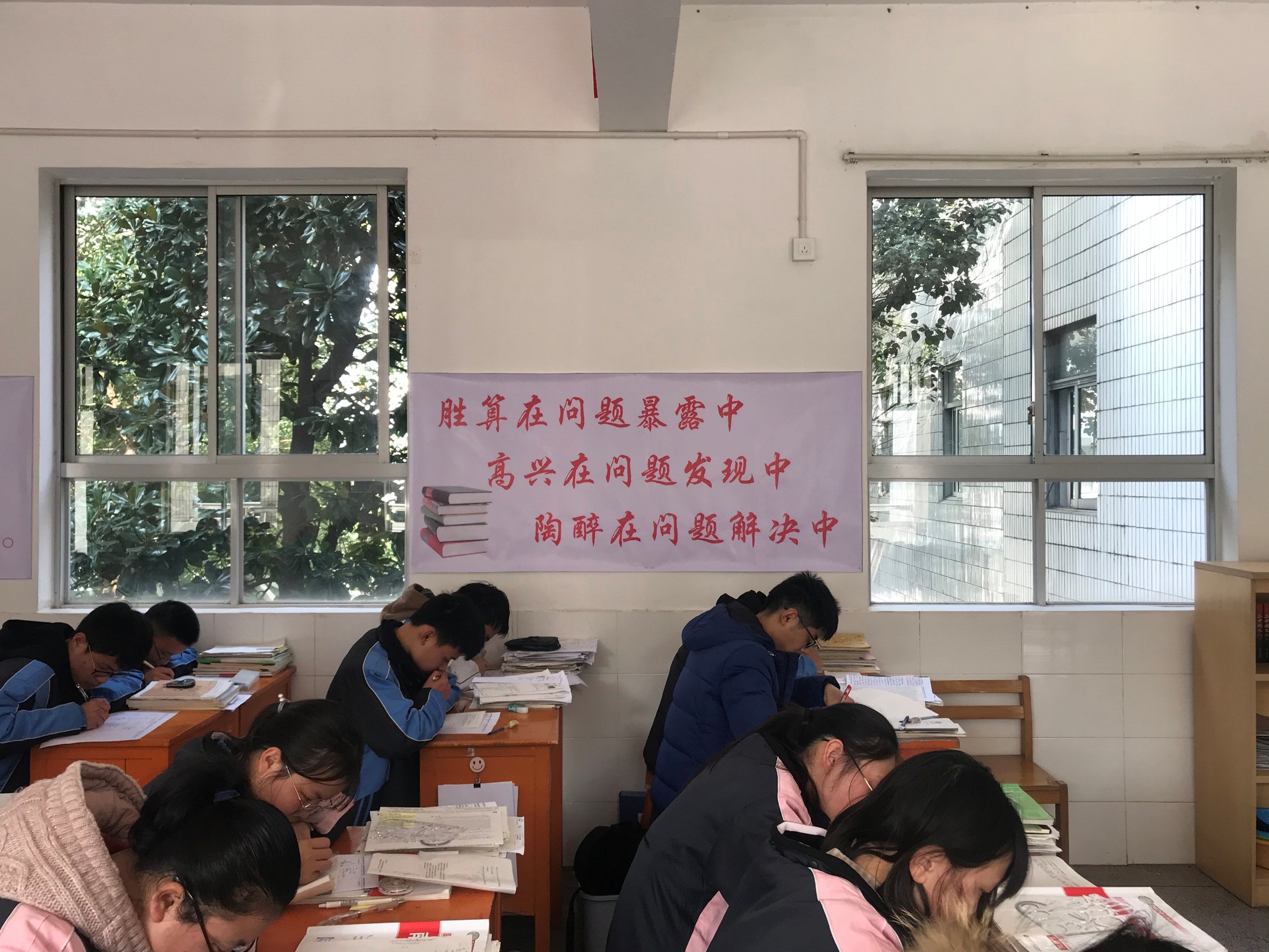 班级标语
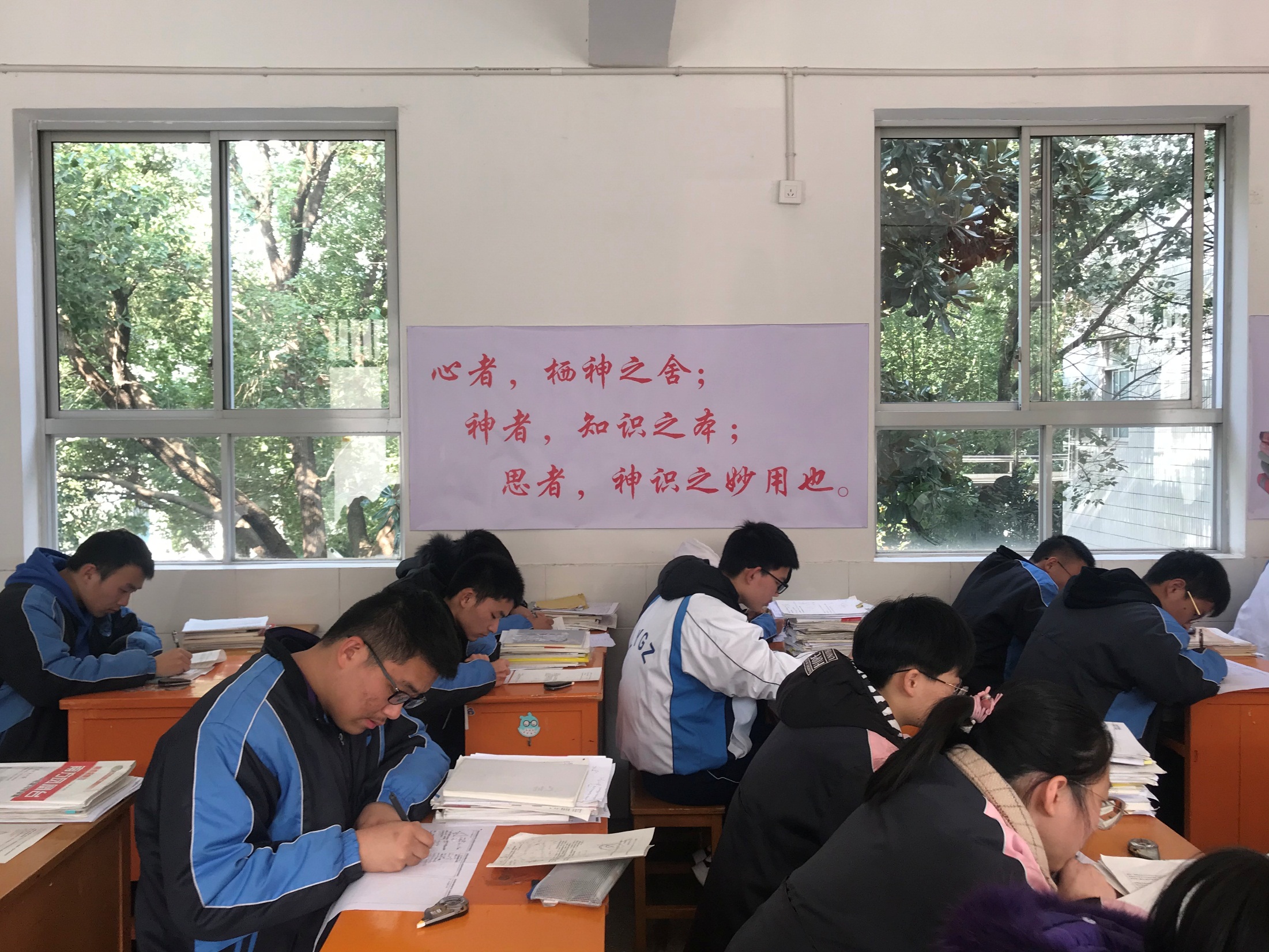 励志标语
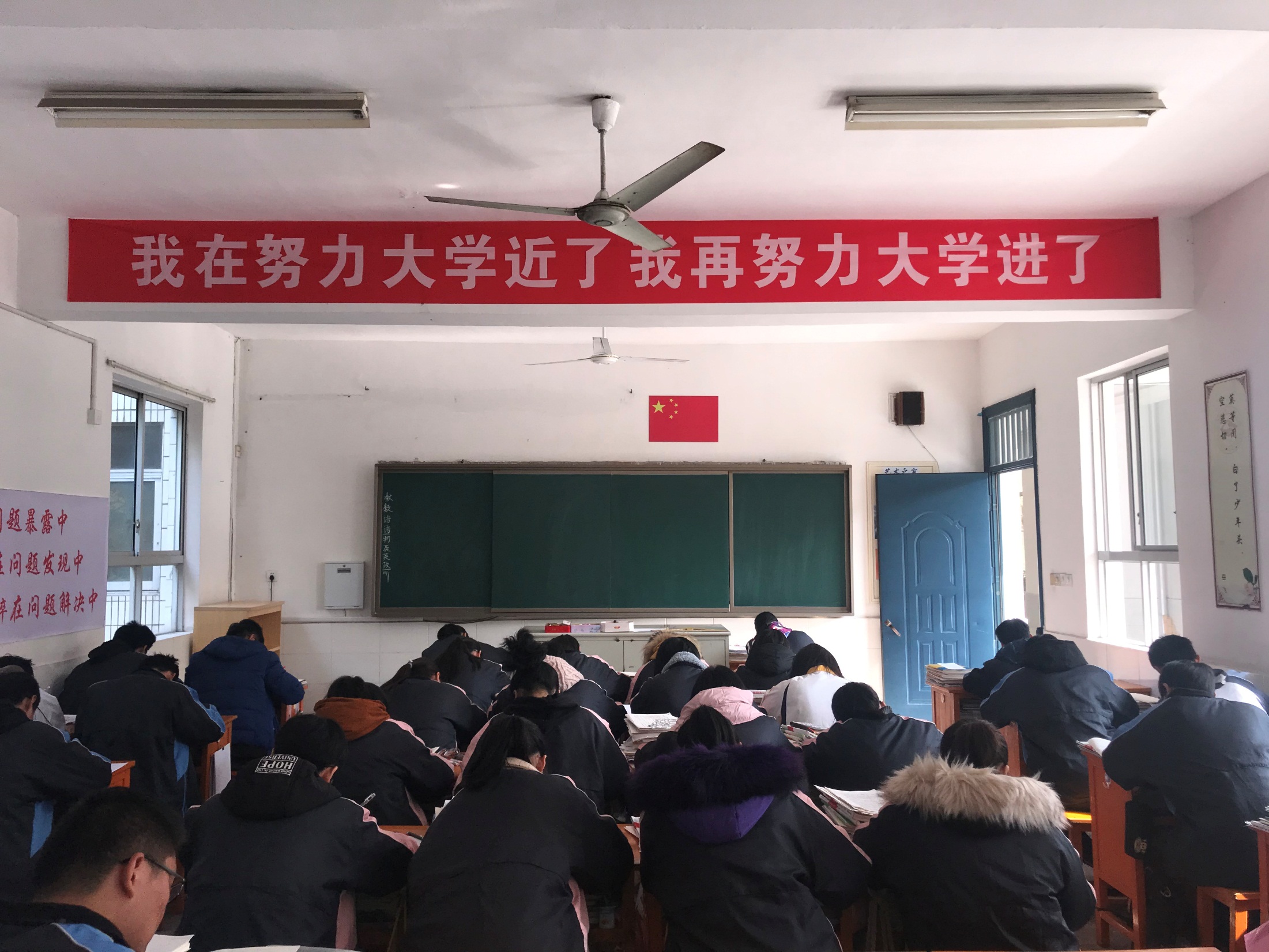 书柜展示
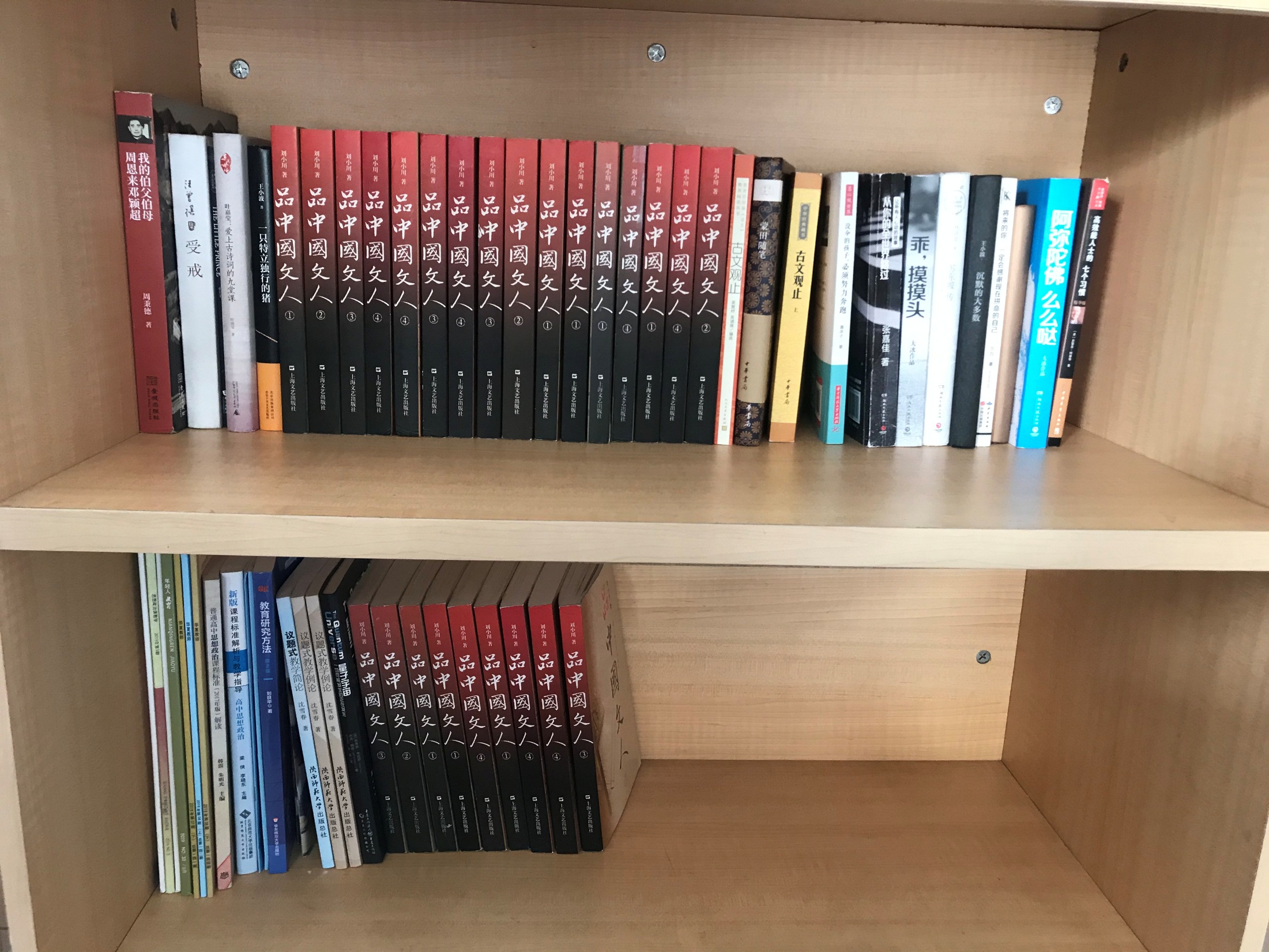 学习状态（午休练习）
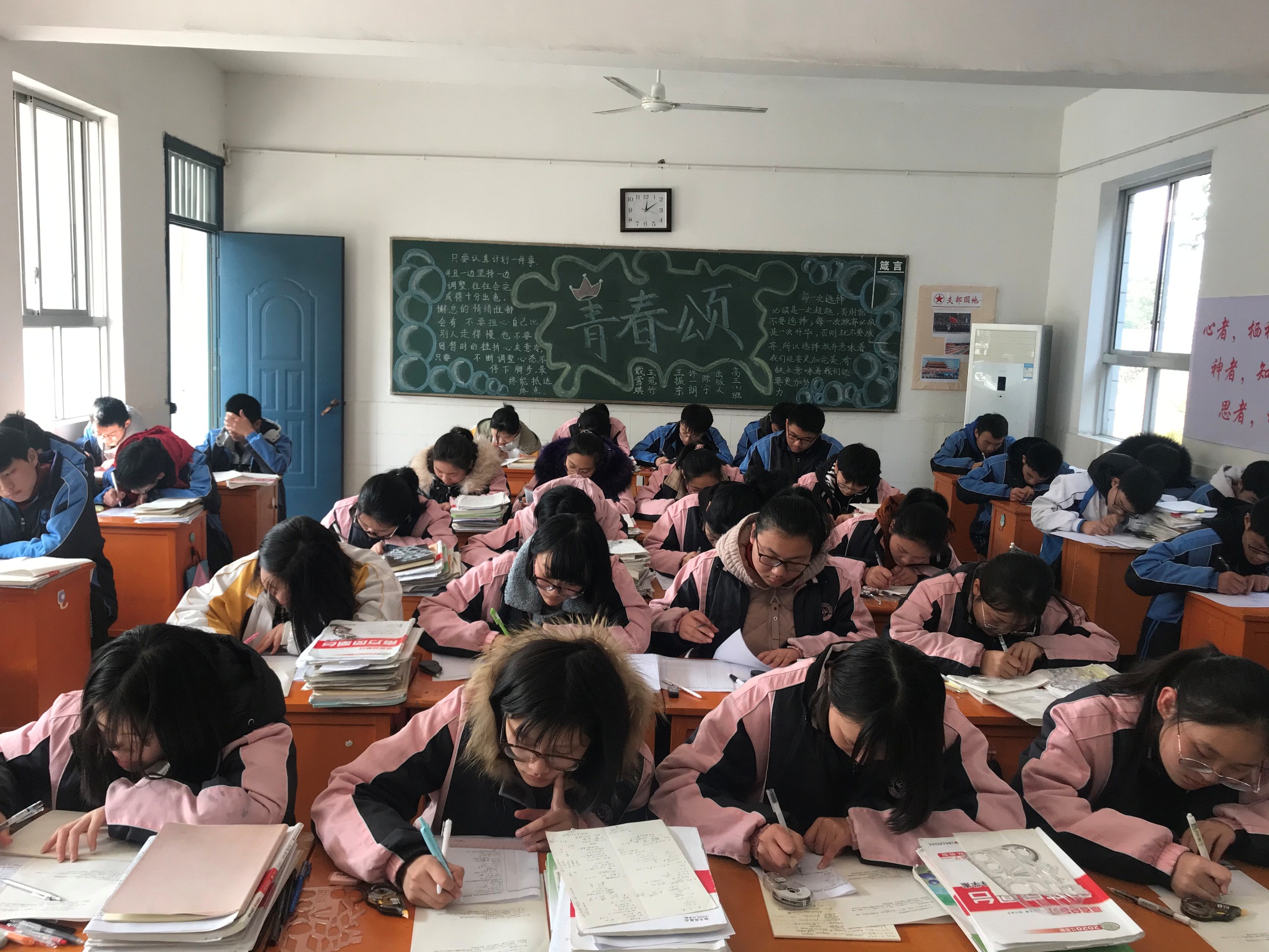 晚读状态
让我们一起努力，高考加油！
Thanks